LIEBHERR-STAVEBNÍ STROJE CZ s.r.o.
Efektivní využívání věžových jeřábů
Obsah
Základní typy věžových jeřábů
Co je důležité vědět?
Nové trendy ve vývoji
Příklad kalkulace nákladů
Aréna VUT - Efektivní využívání věžových jeřábů, 1.3.2018
Základní typy věžových jeřábů
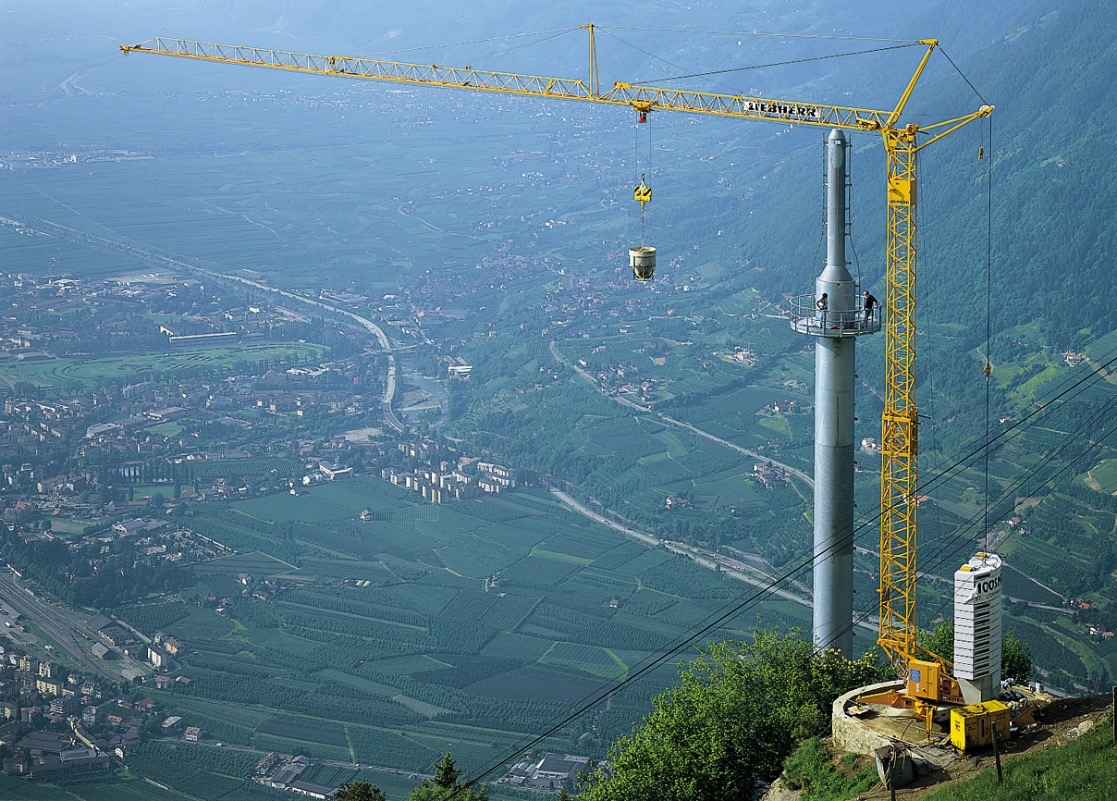 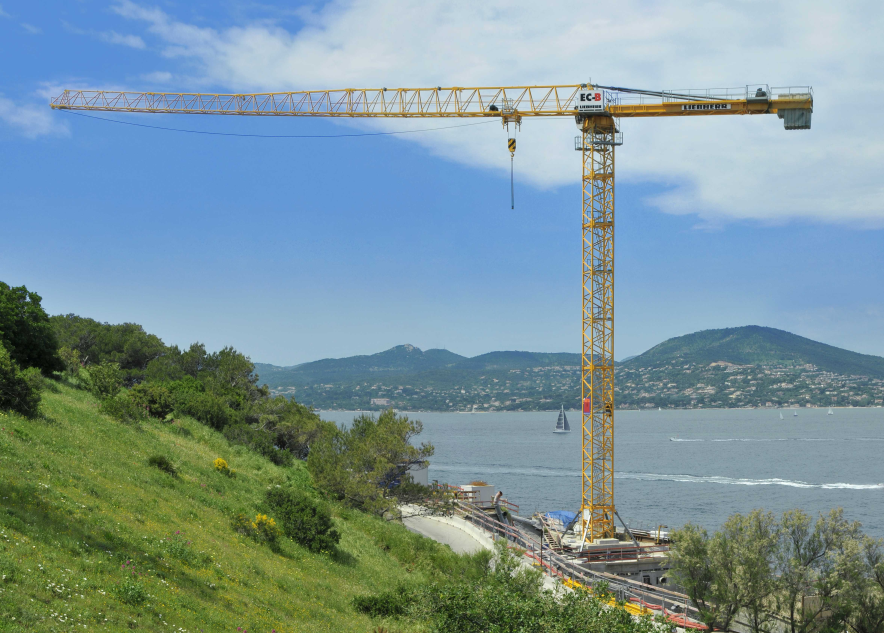 Aréna VUT - Efektivní využívání věžových jeřábů, 1.3.2018
Co je důležité vědět?
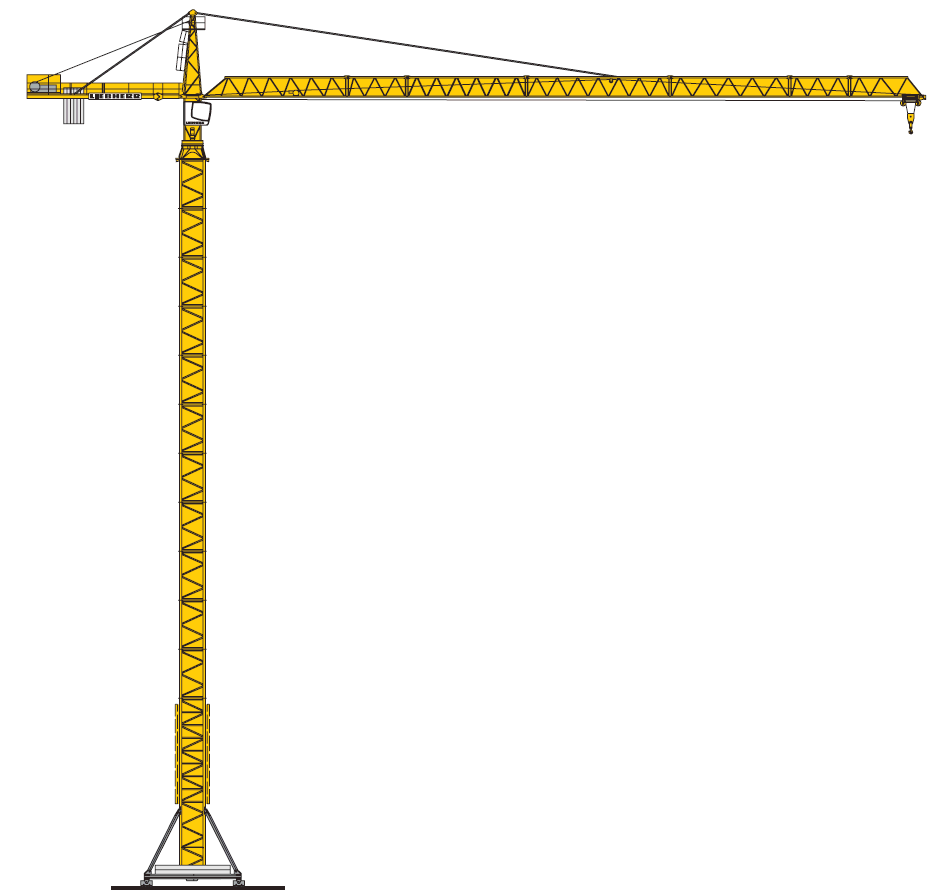 Moment zátěže = vyložení	x  zátěž
		mt	m	x     t

Příklad: 280 EC-H 12 FR.tronic
	Vyložení: 50m
	Zátěž: 5,6 t
	Moment zátěže 50m x 5,6t = 280 mt
Aréna VUT - Efektivní využívání věžových jeřábů, 1.3.2018
Co je důležité vědět?
Čas a doba nasazení
Požadavky na nosnosti, vyložení a výšku háku
Prostorové možnosti staveniště i pro demontáž
Ochranná pásma
Ekonomická efektivnost
Aréna VUT - Efektivní využívání věžových jeřábů, 1.3.2018
Nové trendy ve vývoji
Spotřeba elektrické energie
Rychlosti pohonů
Provedení hákovnice
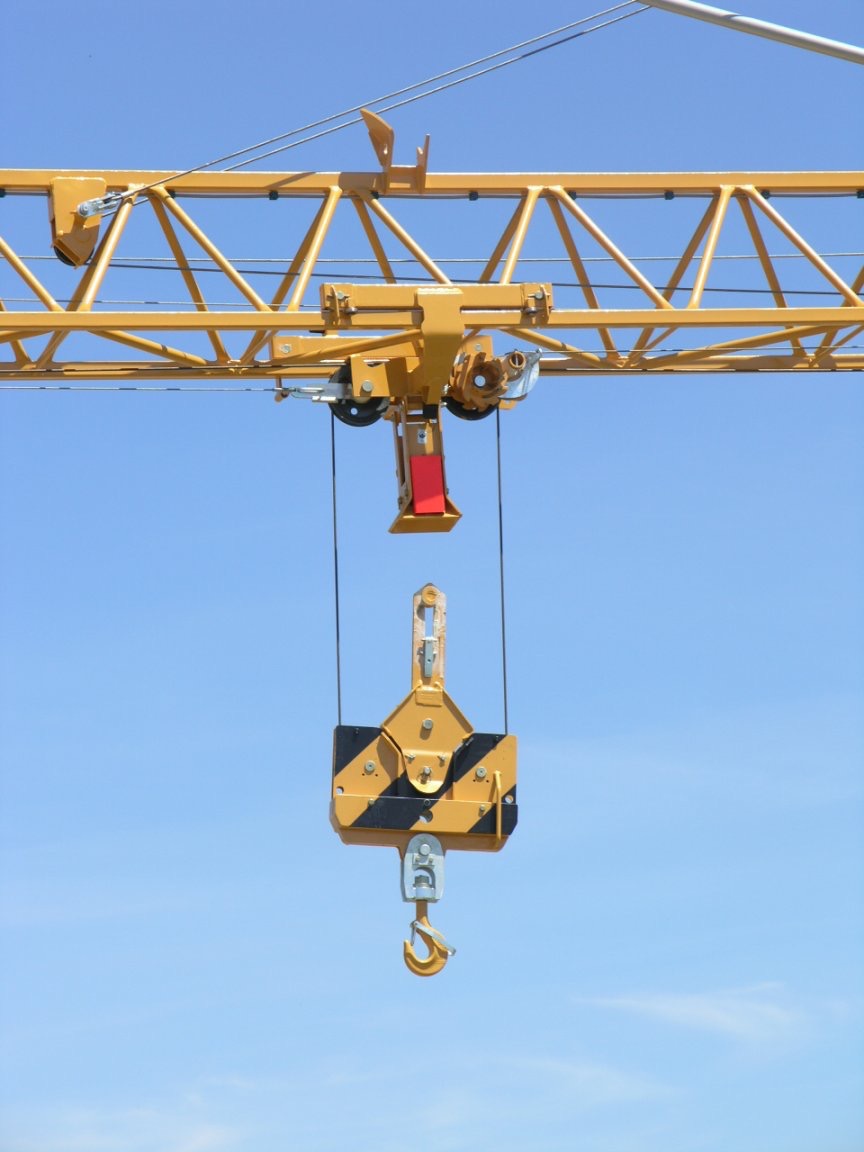 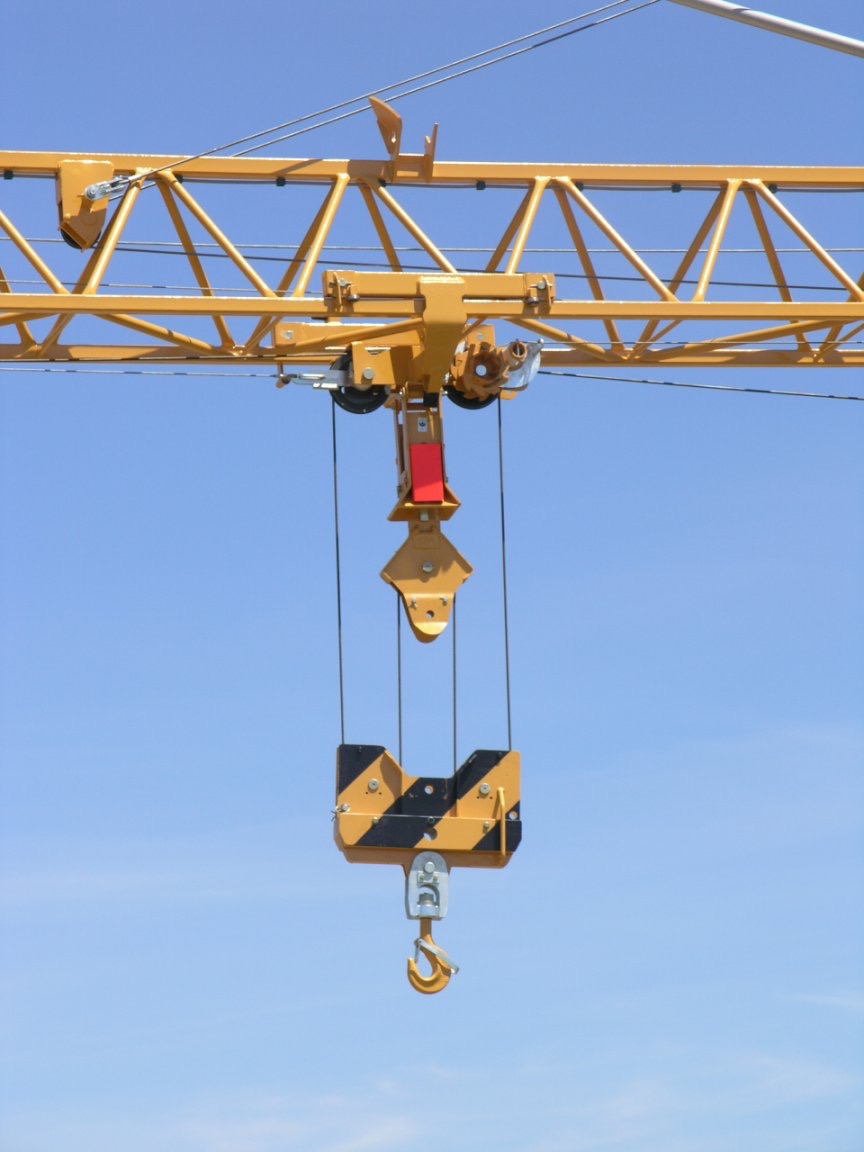 Aréna VUT - Efektivní využívání věžových jeřábů, 1.3.2018
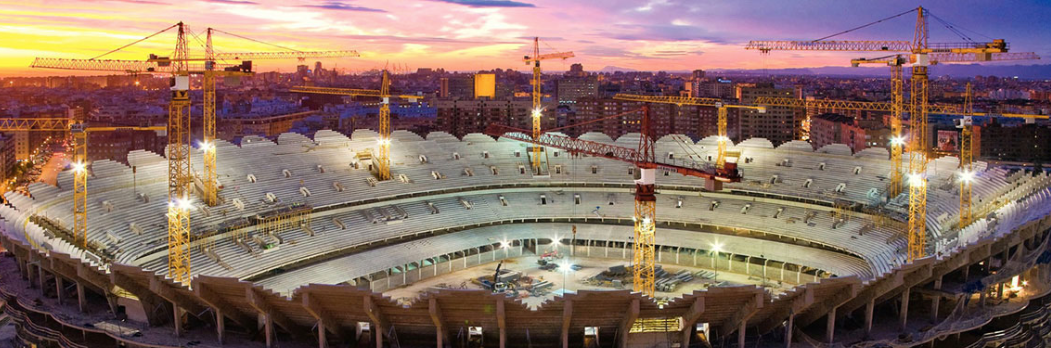 Děkuji Vám za pozornost!